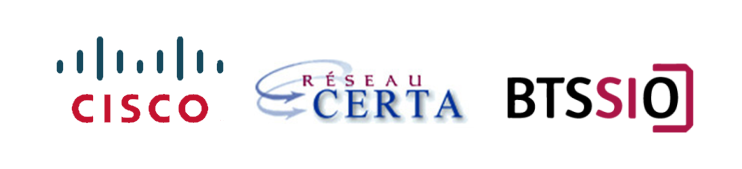 Gestion de la plateforme Netacad
22 Septembre 2020
Christophe Dolinsek 	Directeur du programme Cisco Networking Academy France
Patrick Sas 		Responsable technique Cisco Networking Academy France
Valérie Martinez	Responsable partenariat Certa - Instructeurs ITC CertaPascal Moussier
Webinaire Formations Certa – CiscoMardi 22 Septembre 2020 - 13h30
Agenda
Rappels : Organisation de la formation CyberOps, les examens, les attestations …
Points techniques : Organisation des Académies
Création d’une Académie
Gestion des Cours et Orientation Course
Certification Professionnelle et Attestation de Formation
Questions - Réponses
Une équipe pour vous accompagner
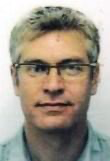 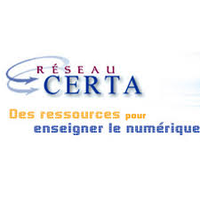 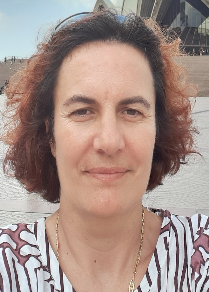 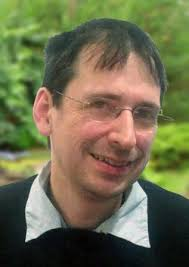 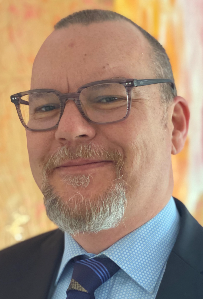 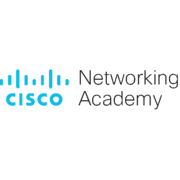 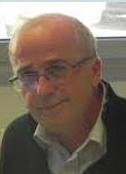 Organisation de la formation CyberOps
Nota: L’accès à l’examen final est conditionné par le passage du commentaire sur le cours
Des ouvertures des examens finaux pour CyberOps en continu.
Skill test disponible à la demande. Mail à adresser la veille du passage de l’examen à Patrick SAS (psas@inlea.com) pour la transmission du sujet. Les réponses sont à transmettre à l’aide du fichier Word.
Prérequis technique du skill : poste équipé de Wireshark.
Conditions de validation : 75% à l’examen théorique final au 1er Essai, 80% au second essai. 60% au skill test. Pondération entre les deux examens 50% - 50%
Nota : Date de Fin 15 Novembre 2020
Pour IntroCyber et Cyber Essentials  : fin au 30 octobre 2020
Statistiques - suivi
Formation CyberopsI
Point Technique
Organisation des Académies
Patrick SAS
Responsable technique Cisco NetAcad France
22 Septembre 2020
Organisation des Académies
Les différents types d’Académies Cisco
Il existe 3 types d’Académie : l’ASC, l’ITC et l’ AL
ASC (Académie Service Center)
Apporte son aide technique aux Instructeurs
Permet aux instructeurs de l’Académie locale d’ouvrir des classes
Le Certa est ASC, vous devez y rattacher votre académie locale
ITC Instructor Training Center
Forme les formateurs. Pour être ITQ (Instructor of Traine Qualified) il faut avoir suivi le cursus, avoir une certification professionnelle valide et passer l’examen ITQ.
AL Academy Local
Forme les étudiants, les élèves.
Doit avoir un instructeur habilité (validé par réussite avec score >80%) sur chaque cours proposé
[Speaker Notes: Nota : Il existe plusieurs rôles dans une AL, le manager et main contact de l’Académie, qui peut créer les utilisateurs et aussi leur donner les rôles et notamment celui d’instructeur]
Création d’une Académie
Il est nécessaire d’adhérer au programme pour pouvoir l’utiliser.
Si votre établissement n’est pas encore une Académie, vous pouvez telécharger le package d’information sur la page d’accueil de Netacad.com
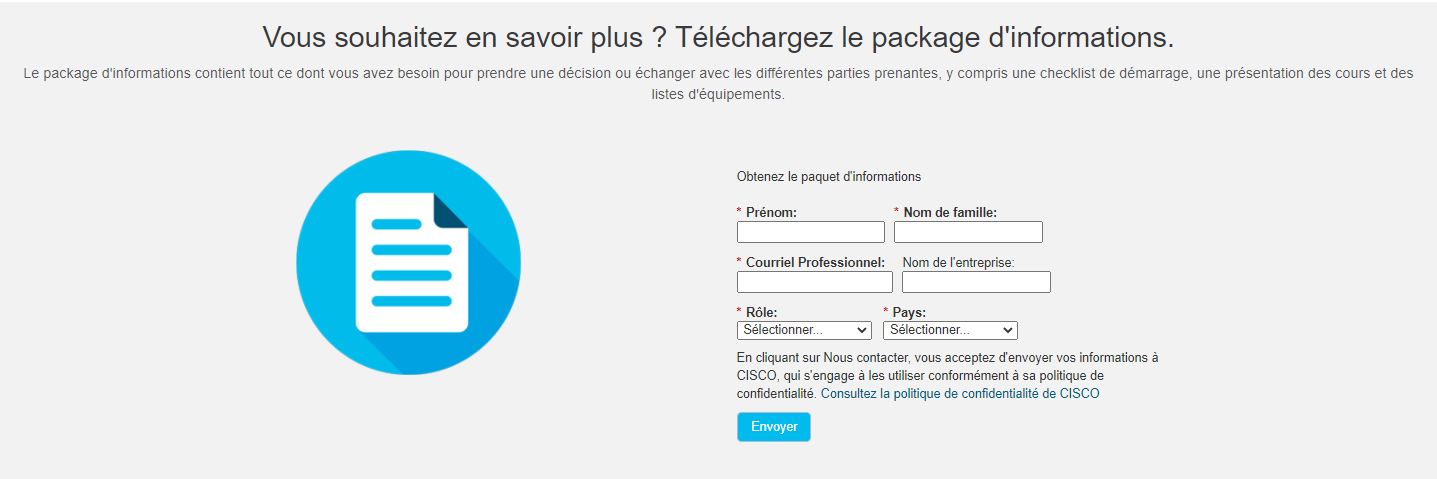 Création d’une Académie
Vous êtes instructeur et vous souhaitez que votre établissement devienne une AL.
Sur la page d’accueil, cliquez sur Ressources, Ressources pour le programme, Agrément et Guide, Français, Netacad Membership Guide French
Dans les deux cas, Christophe Dolinsek sera votre interlocuteur pour cette phase de création
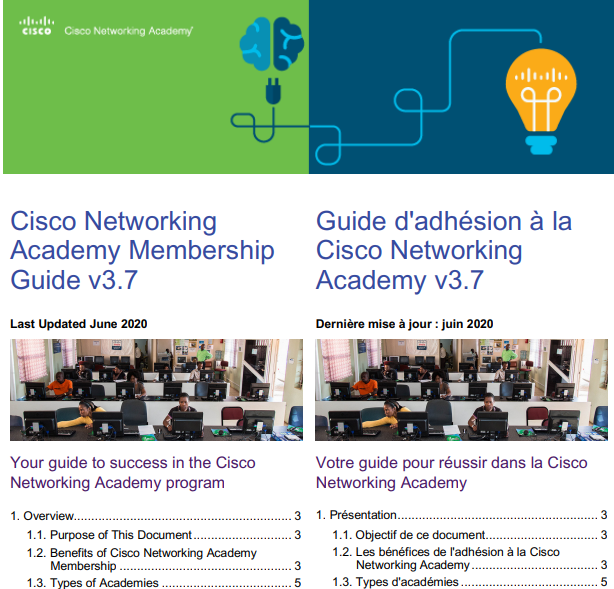 Rattachement de l’Académie à l’ASC
Le Main contact de l’Académie clique sur le lien « je gère », puis dans l’onglet détail ma relation avec un ASC

Puis sur Trouver mon ASC
L’ASC à choisir est le Certa
Nota: si une Académie n’a pas d’ASC, les instructeurs ne pourront pas créer de classe
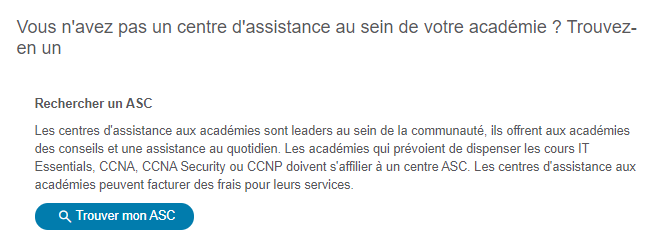 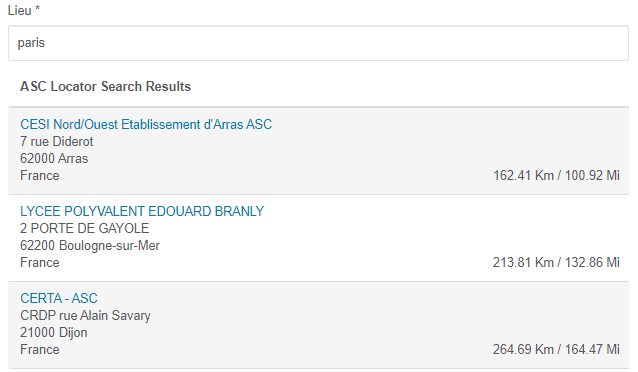 Gestion des rôles dans l’Académie
Le main contact doit aussi définir les rôles
Il existe 3 principaux rôles
Students (étudiants)
Staff pour la gestion administrative de l’académie (peut être délégué à une personne non Instructeur)
Instructor (rôle nécessaire pour que vous puissiez créer des cours)
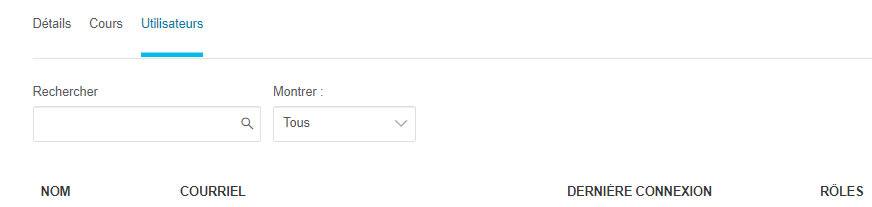 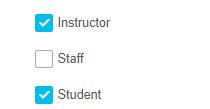 Prise en main de l’environnement
Accompagnement des nouveaux instructeurs
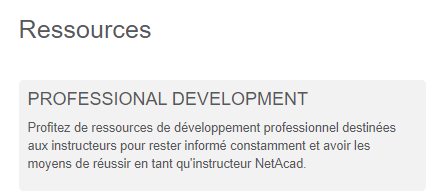 L’environnement Netacad offre de nombreuses possibilités.
La  découverte de cet outil est faisable par l’orientation course.
Pour y accéder, sur la page d’accueil en bas de l’écran, vous avez un lien Professional Développement et sur la page suivante l’accès
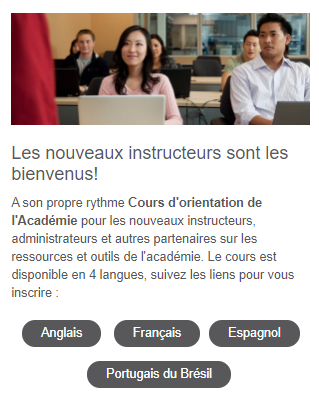 Accompagnement des instructeurs
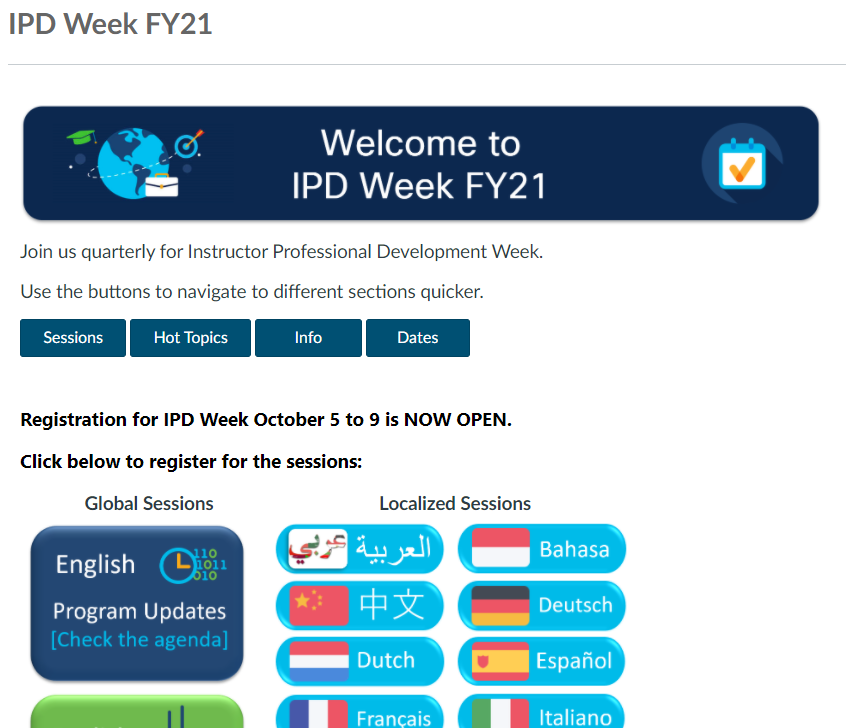 L’accompagnement ne s’arrête pas là.
Nous travaillons sur des technologies qui évoluent régulièrement, Cisco vous propose donc des IPD (Instructor Professional Development) une par trimestre

Il y a des présentations en anglais et en français
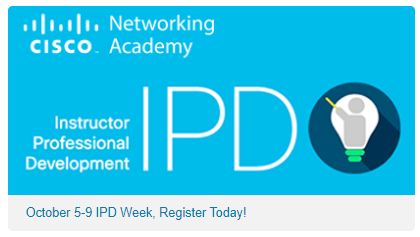 Certification professionnelle et Certificat Netacad
Certification professionnelle et Certificat Netacad
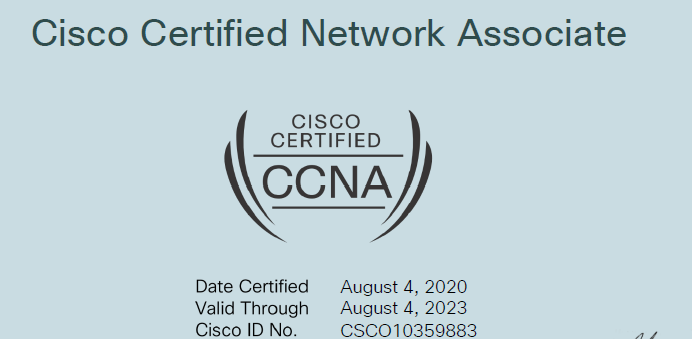 Les formations Netacad permettent de délivrer aux élèves un Certificat d’assiduité CCNA.
Ce n’est pas une certification professionnelle.
La certification professionnelle se passe dans un centre Pearson Vue
L’employeur peut vérifier l’authenticité de celui-ci
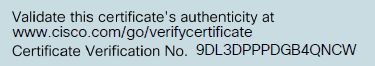 Certification professionnelle
Réduction de 70% environ pour les élèves, 75% pour les instructeurs.
Condition d’accès au Voucher avoir la note de 75% au premier essai de l’examen théorique final (voucher valable 3 mois)
La demande se fait directement par l’interface Netacad
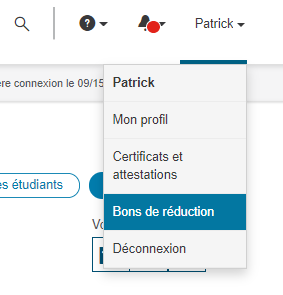 Certification professionnelle
CCNA 200-301 Routing and Switching
Durée 120 minutes + 30 minutes (Anglais) 
Note minimale : 825 points / 1000
95 à 105 questions
CCNA 200-201 Cyberops Associate
Durée 120 minutes + 30 minutes (Anglais) 
Note minimale : 825 points / 1000
95 à 105 questions
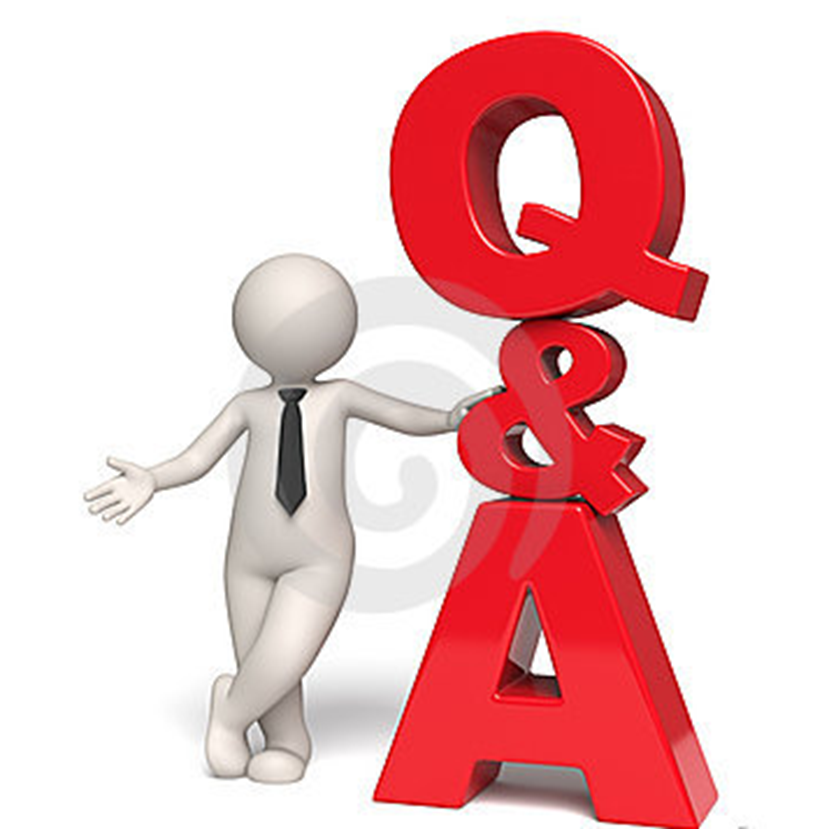 Agenda pour les semaines à venir
Ouverture en continu des examens finaux et commentaires de fin du cours CyberOps 
Skill test disponible sur demande à Patrick SAS psas@inlea.com pour la finalisation de la certification à la formation
Webinaire d’accompagnement CyberOps 7 Octobre 2020 10h00
Point technique sur le nouveau cursus Cyberops Associate
Q&R
Communication - Site réseau Certa - Webinaires - FAQ
Sur le site du réseau Certa, rubrique Partenaires – Cisco NetAcad
Présentation des formations 2020, du planning, liens vers les diaporamas et les enregistrements des webinaires
Une page FAQ dédiée aux réponses aux questions les plus fréquentes (mdp et qwerty…) est disponible, on y trouve également des liens vers les ressources Cisco pour les TP, les vidéos... elle sera enrichie par vos contributions sur la liste de diffusion et sur le chat des webinaires…
Un Mode opératoire dédié à l'assistance à la connexion : comment regénérer le lien d'activation quand on n'avait pas de compte NetAcad, récupérer son mot de passe ...Merci de vous y reporter attentivement avant de nous contacter.
Communication - Liste de diffusion - Webinaires
Une liste de diffusion pour les messages qui concernent les formations : le cours, les exercices, les lab, TP,… les examens à activer, les attestations de réussite certa_formations_cisco_cybersecurity@listes.reseaucerta.org 
Une adresse de contact  partenariat-cisco-netacad@reseaucerta.orgpour les dépannages de compte et autres questions diverses plus « personnelles ».
Un formulaire de demande d'assistance Formulaire Erreurs-Signalées  lorsque les autres procédures du Mode opératoire ont échouées, notamment en cas de compte non utilisé depuis trop longtemps, de demande fusion de compte... permettant d'assurer le suivi avec la hotline Cisco et vous en tenir informés.
Rappel à ceux qui ont encore des soucis de connexion : merci de nous communiquer via ce formulaire Formulaire Erreurs-Signalées le message d’erreur précis et le chemin que vous avez suivi pour arriver à ce cas (successions de menus), éventuellement le lien de la page sur laquelle vous étiez
Une adresse de contact avec le responsable du programme NetAcad France chez CISCO Systems Christophe Dolinsek cdolinse@cisco.com